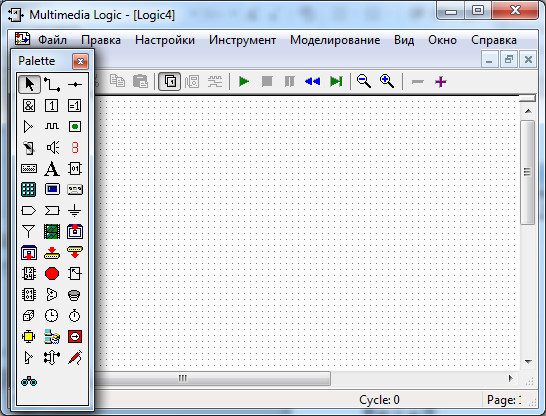 1
0
Моделирование электронных устройств:
Электронный кнопочный замок

Какие элементы нужны?
1
1
1
Логические элементы:
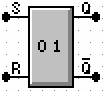 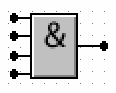 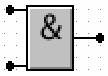 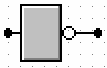 Триггер
И на 4 входа
И
НЕ
Другие объекты конструктора:
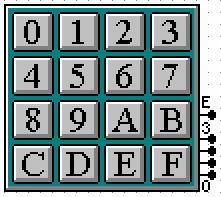 16-я клавиатура
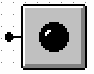 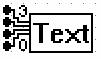 лампочка
текстовое окно
Если нажать на любую кнопку клавиатуры, кроме 7, то дверь будет закрыта, т.к. 710=01112 (внимательно смотрите на схему, старший бит инвертируем)
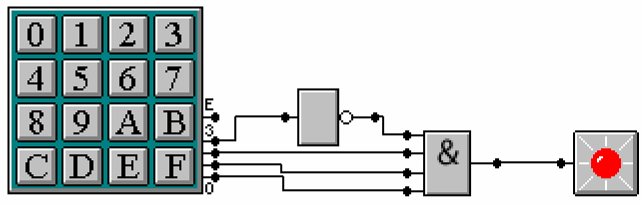 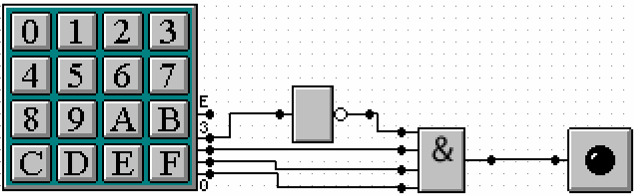 Добавим в схему триггер, для запоминания нажатой клавиши. Добавим текстовое окно(закрыто/открыто), для наглядности.
Если нажимать на любую кнопку клавиатуры, кроме 7, то дверь будет закрыта
1
1
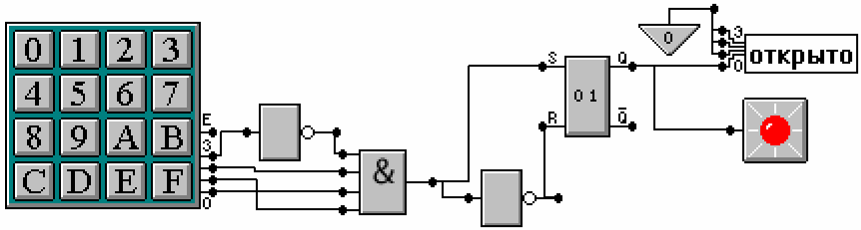 0
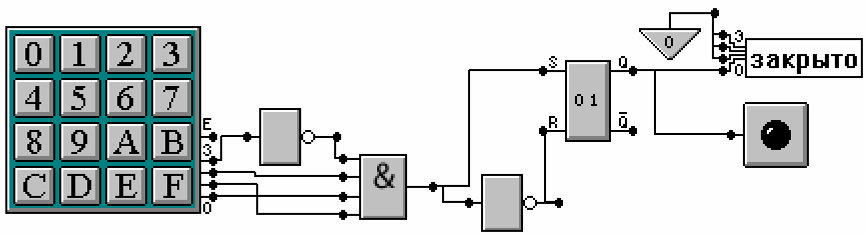 Моделирование электронного кнопочного замка с открывающей комбинацией 1-9.
Для открытия замка используют свойство триггера запоминать свое состояние (есть или нет информация: 1 или 0). 
Обычно нажатие 1-й кнопки (номер 1) активизирует триггер (сигнал на S), нажатие 2-й кнопки (номер 9) открывает замок (т.е. поступают одновременно сигналы от кнопки и от триггера Q активизируют элемент “И”). 
Если нажата не та кнопка, то триггер сбрасывается (сигнал на R - 1).
При более сложной комбинации активизация триггера может происходить нажатием двух и более кнопок или в схему включить несколько триггеров.
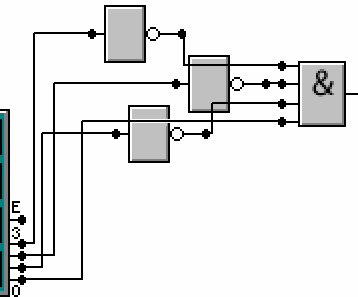 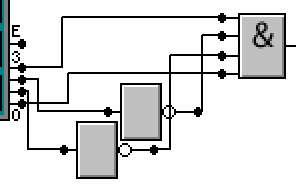 9
1
Блок №1 предназначен для активизации триггера
1
1
Блок №2 предназначен для выработки результирующего (открывающего) сигнала
Итоговая схема электронного кнопочного замка с открывающей последовательностью 1-9
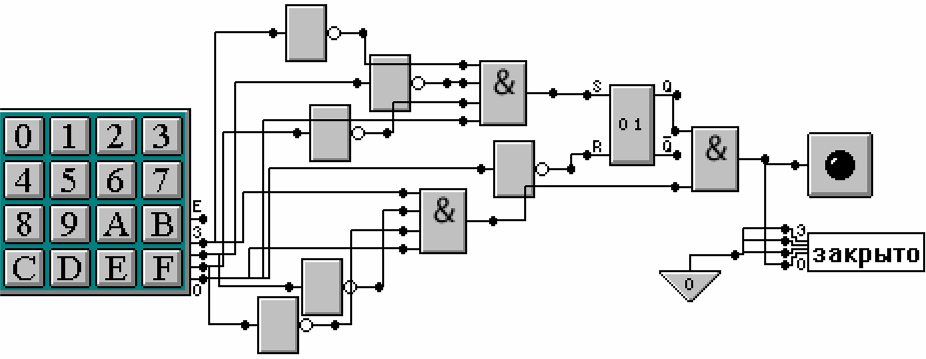 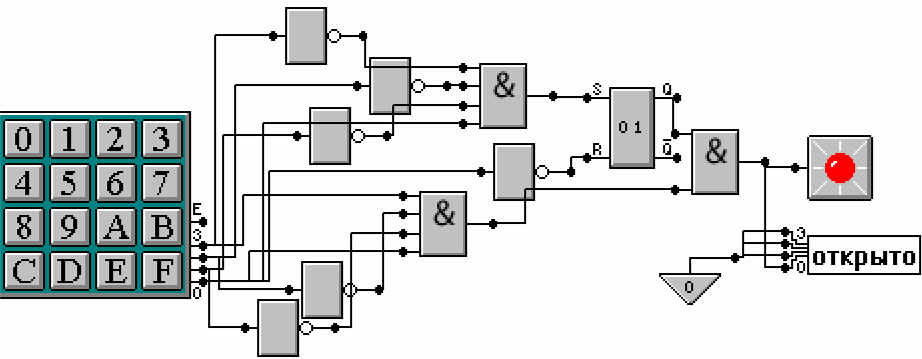 Кнопка 1 – активизация триггера, 
кнопка 9 – открывает замок
Заменим лампочку на рисунок «замок». Можно сохранить на диске (см. контекстное меню):

z0.bmp
z1.bmp
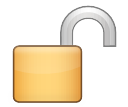 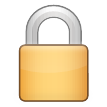 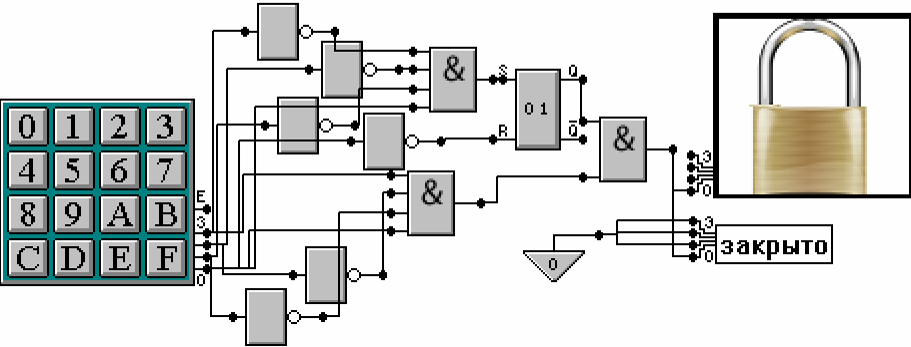 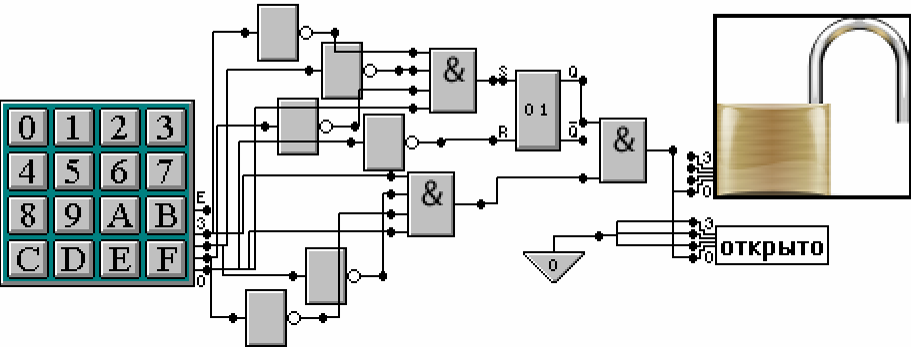 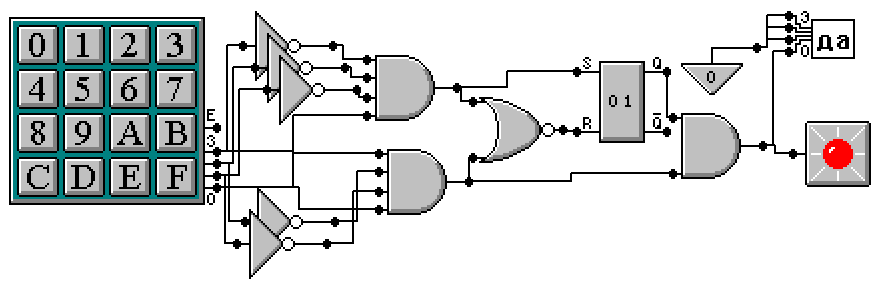 Более усовершенствованная схема для последовательности 1-9
Рабочая схема для последовательности 1-9-F (было самостоятельно, но пришлось сделать, т.к. )
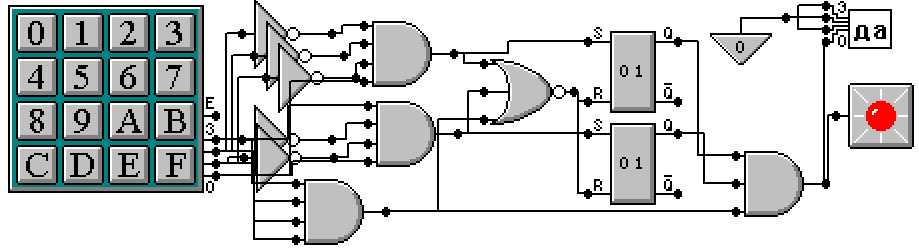 Постоянно меняющееся случайное изображение. Каскад счетчиков служит замедлителем смены рисунка.
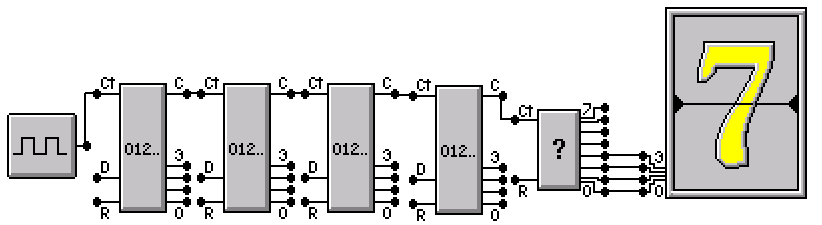 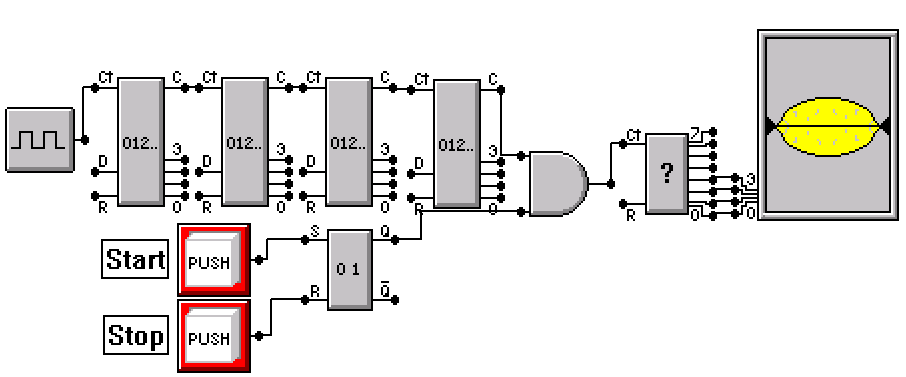 Данные схемы реализовать в программе MMLogic